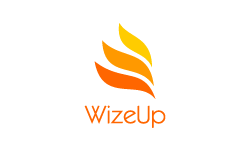 Starting a Business
“Your work is going to fill a large part of your life, and the only way to be truly satisfied is to do what you believe is great work. And the only way to do great work is to love what you do.” 
 Steve Jobs
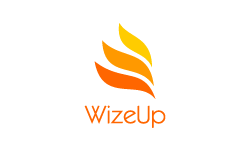 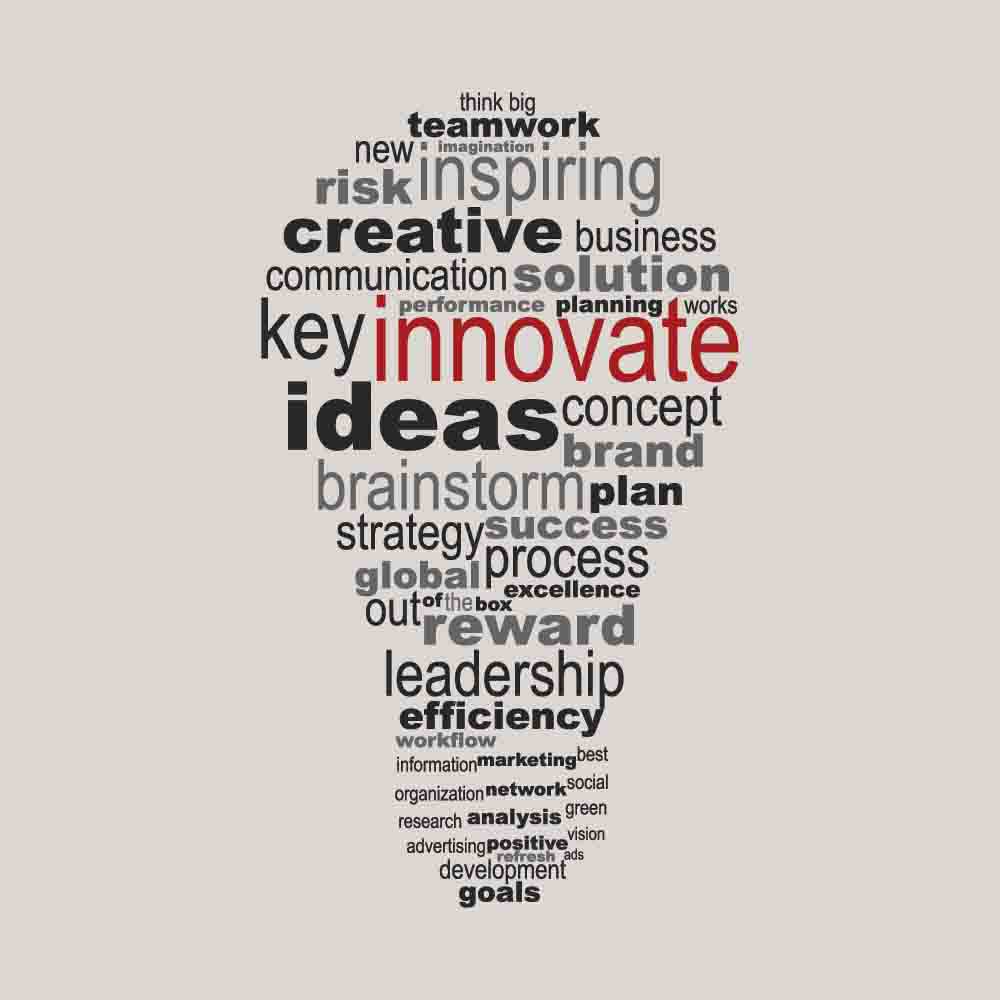 [Speaker Notes: All successful businesses start with an idea]
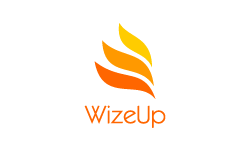 Then…
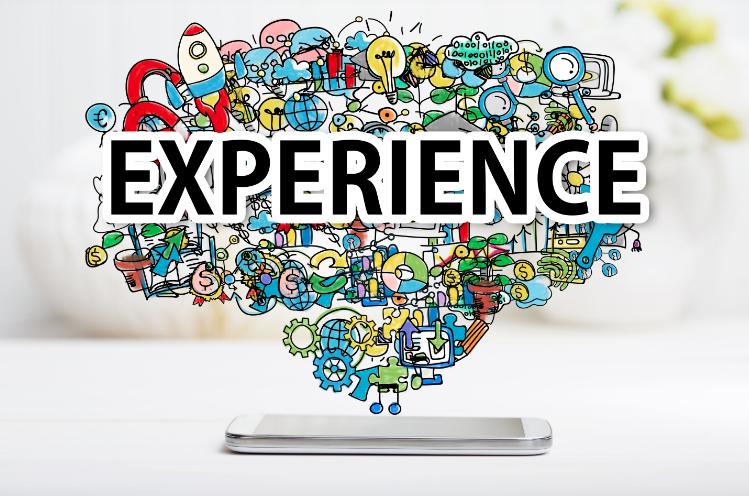 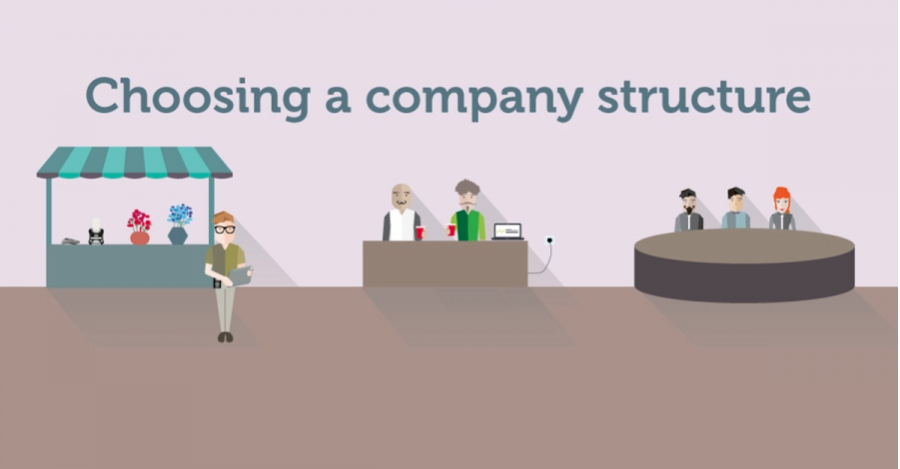 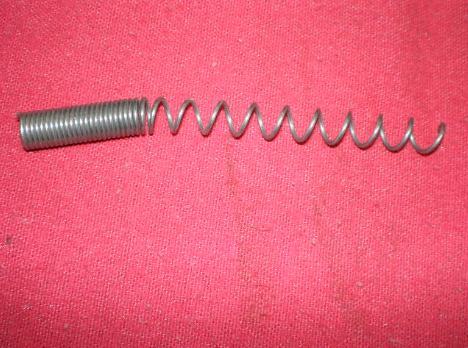 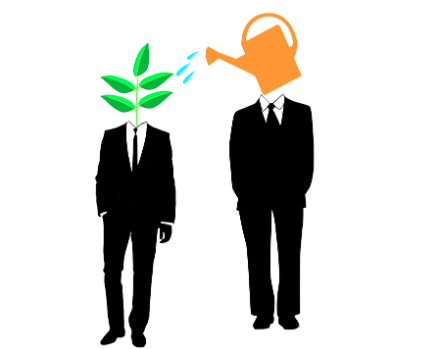 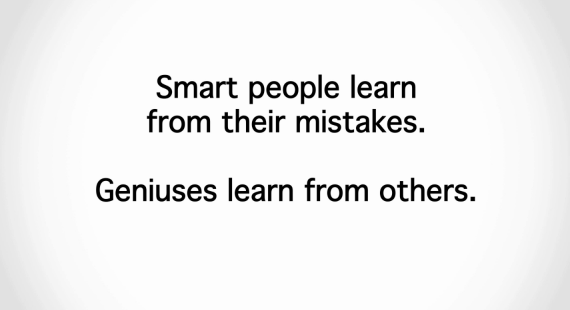 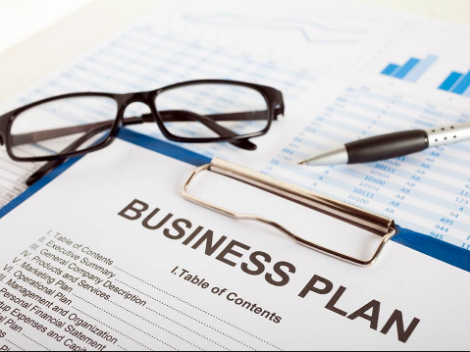 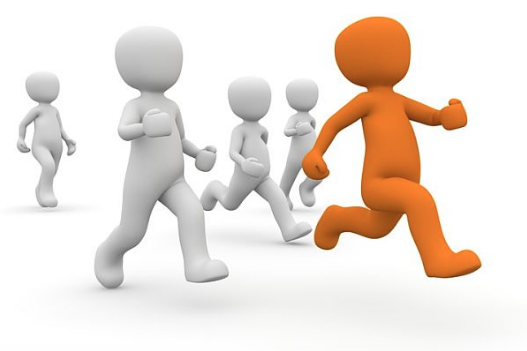 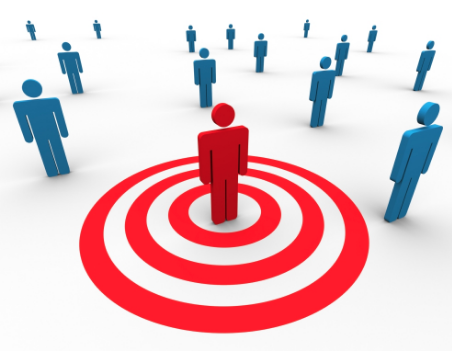 [Speaker Notes: Once you have the idea get some experience - might save you costly mistakes.
Know who your target market is and who your competitors are.
Write a business plan - you can get help with this.
Nurture your business - don’t rush it and don’t over extend when it starts to do well. 
Explain the different company structures
Sole trader
Partnership
Limited company - will explain these structures later]
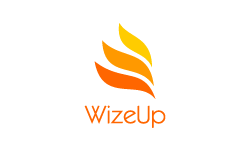 Business Plan
Summary
Who are you?
What are you selling?
Who are your customers?
Where is your market?
Market research
Marketing
Competition and comparison
USP
Logistics
Costs/Pricing
Financial forecasts
Back up plan
[Speaker Notes: Go through the points which constitute a business plan]
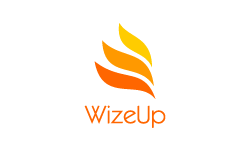 Getting Help
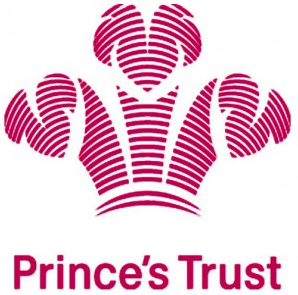 For 18 - 30 year olds

Enterprise programme

Free training and mentoring
[Speaker Notes: Get help from the Prince’s trust - aimed specifically at young people]
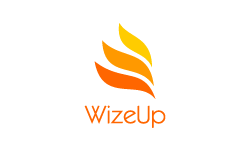 Getting Help
Enterprise programme

Delivered in colleges nation-wide

Run in conjunction with businesses
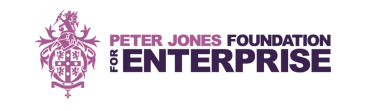 [Speaker Notes: Peter Jones enterprise (yes off of Dragon’s Den) - delivered in local colleges.]
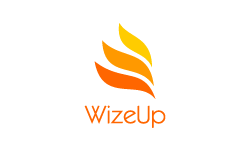 Getting Help
Government backed

Assigned mentor

Get up to £1,274 over 26 weeks

Government backed startup loan from £500 to £25,000

Fixed interest rate of 6%
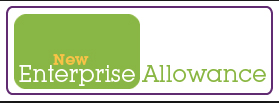 [Speaker Notes: Enterprise allowance - small grant plus a (relatively) cheap startup loan]
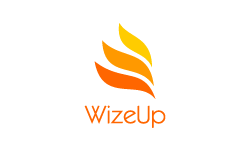 Getting Help
Business manager

Experienced

Overdrafts

Loans
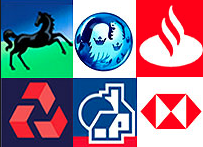 [Speaker Notes: High street banks and some building societies will give free advice]
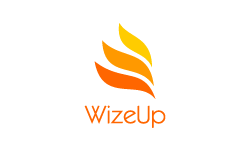 Getting Help
Friends and family will have your back

Great source of experience

Cheap funding

Cheap casual help
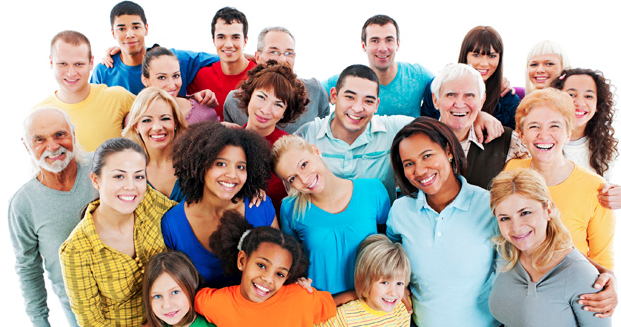 [Speaker Notes: Don’t be too proud to ask for help from family and friends]
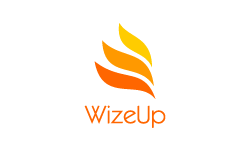 Getting Finance
Bootstrapping

Friends and family

Grants

Enterprise agencies

Micro loans

Bank Loans

Angels

Venture Capital
[Speaker Notes: Bootstrapping - doing it all yourself - sell stuff to raise money
Micro loans - very small amounts of startup capital - check internet for availability (might be quite high APR)
Angels - people who give you money in return for equity in your company.
Similar to angels but tend to be looking for fast return
Local authorities and businesses interested helping the community]
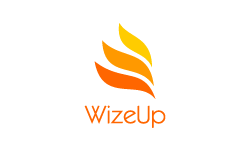 Structure
[Speaker Notes: Explain where the profits go and who pays what in tax]
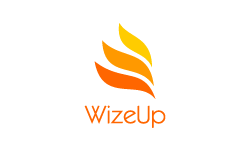 Structure
[Speaker Notes: VAT explanation]
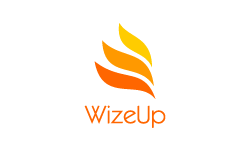 Structure
[Speaker Notes: Registering with HMRC (Her Majesty’s Revenue and Customers) for tax purposes.]
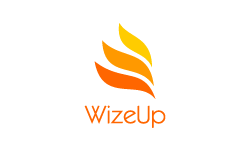 Structure
[Speaker Notes: Managing accounts - explain who does what. Accountancy Financial education and employability skills will be anything from £600 per year upwards.]
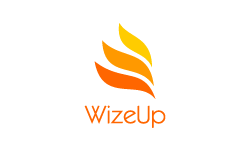 Structure
[Speaker Notes: Benefits of each structure
Corporation tax is 20% but then you have to pay income tax on a salary if you draw one.]
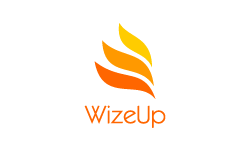 Structure
[Speaker Notes: The shortcomings of each structure
Encourage students to look at the pros and cons or each.
It is possible to move from one structure to another.]